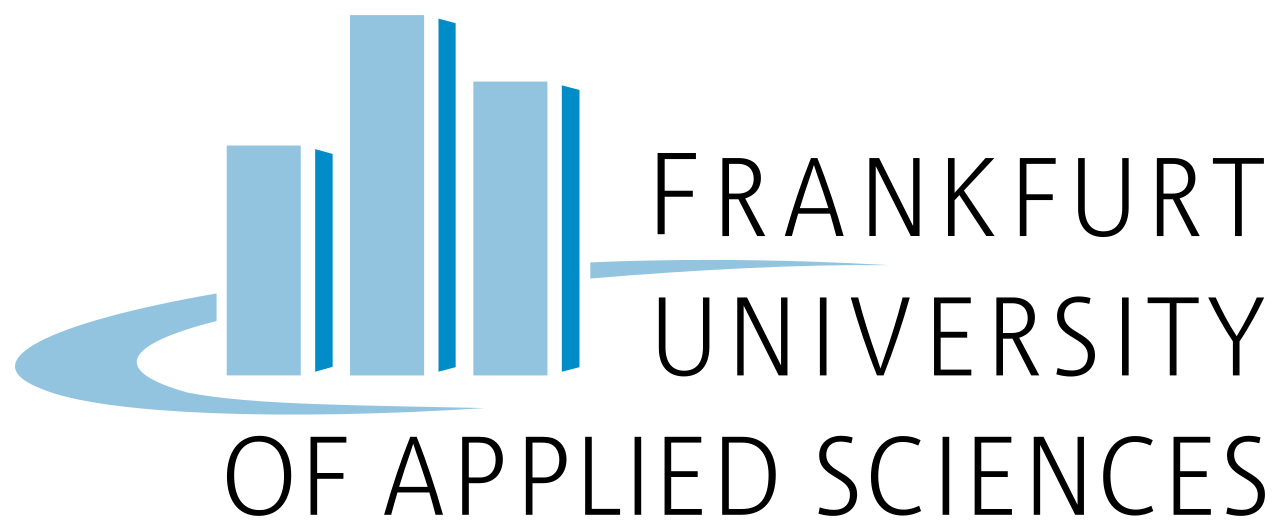 PD Dr. Sebastian Winter
s.winter@ish.uni-hannover.de www.sebastianwinter.info
Seminar: „Sozialisation“Eine theorievergleichende Einführung in das konfliktreiche Geschehen zwischen Subjekt und Gesellschaft
SoSe 2024
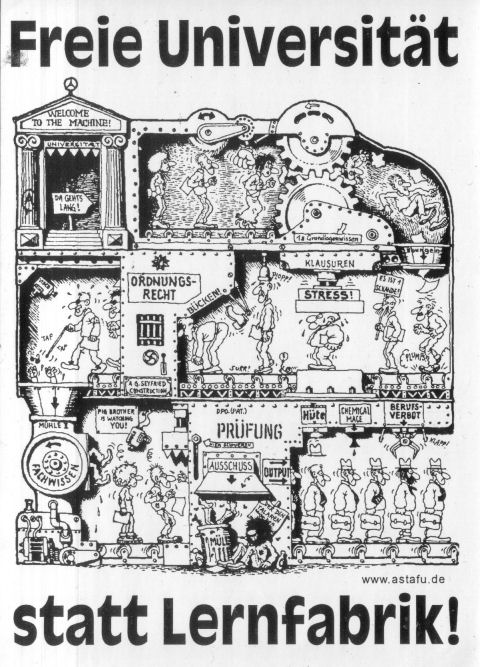 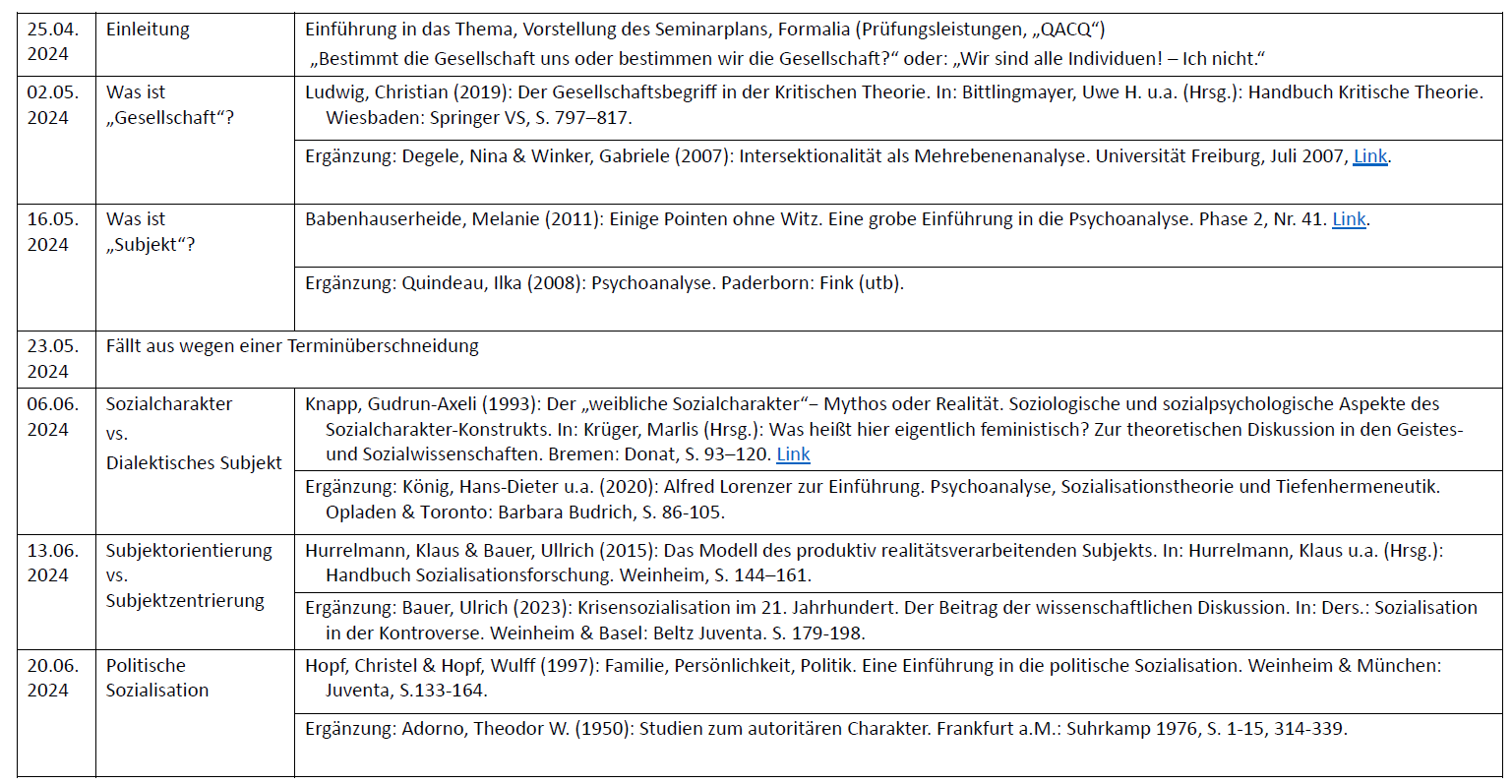 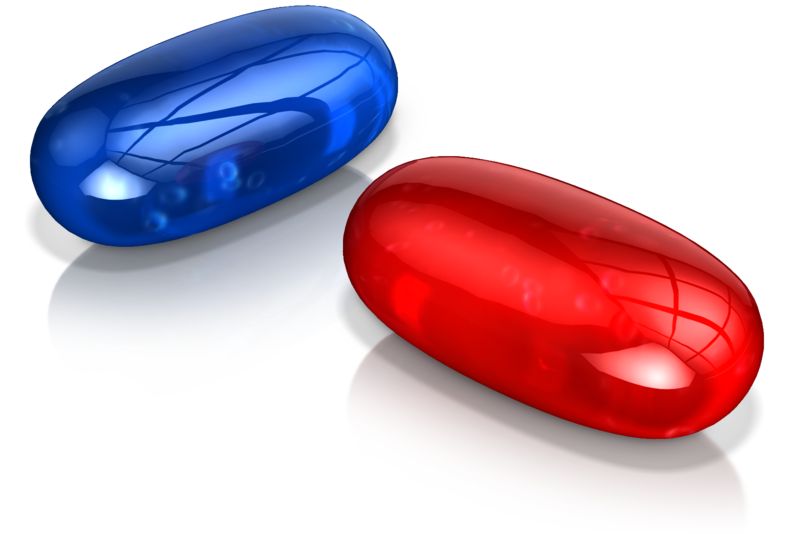 3
Klaus Hurrelmann & Ulrich Bauer
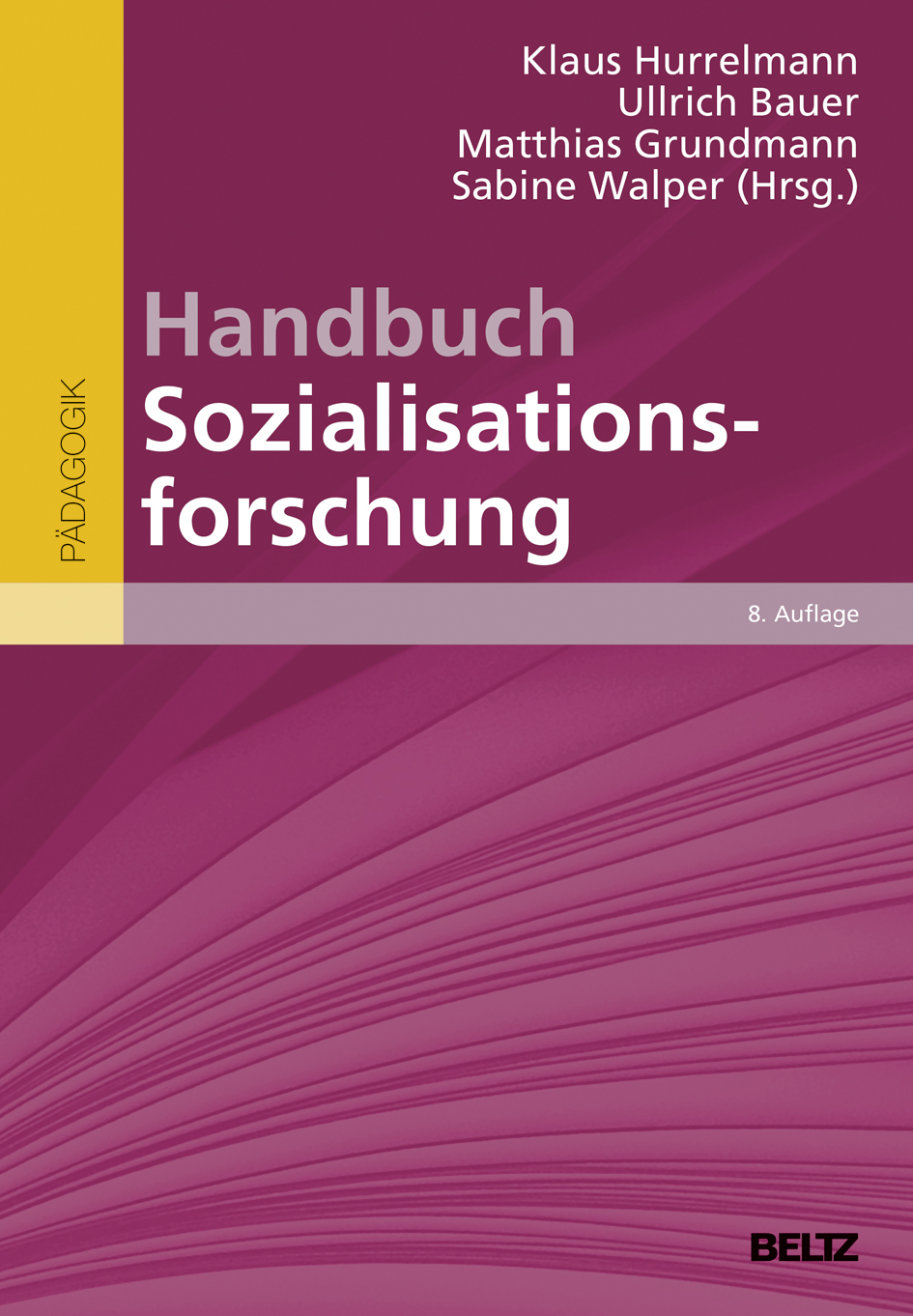 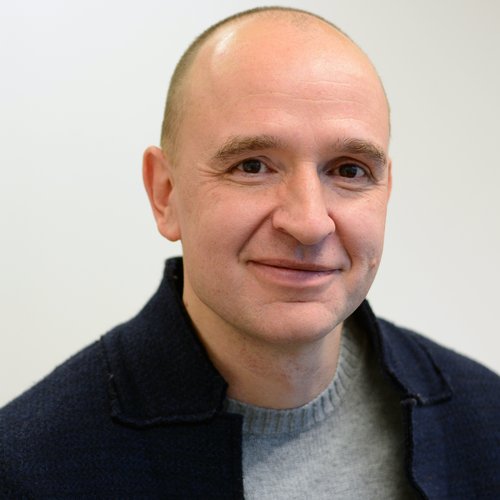 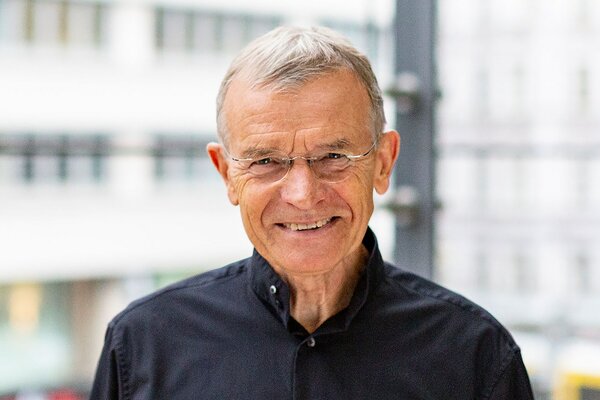 Klaus Hurrelmann & Ulrich Bauer
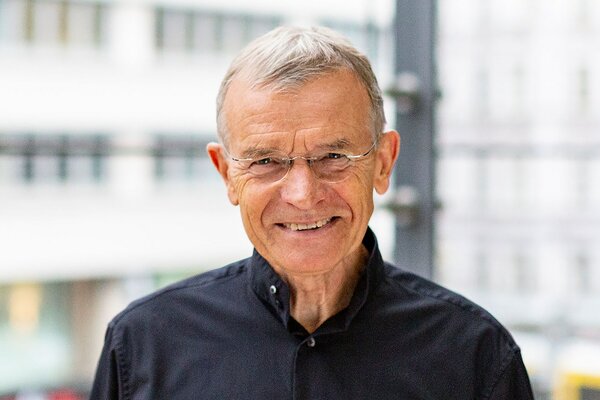 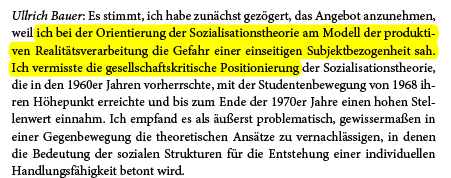 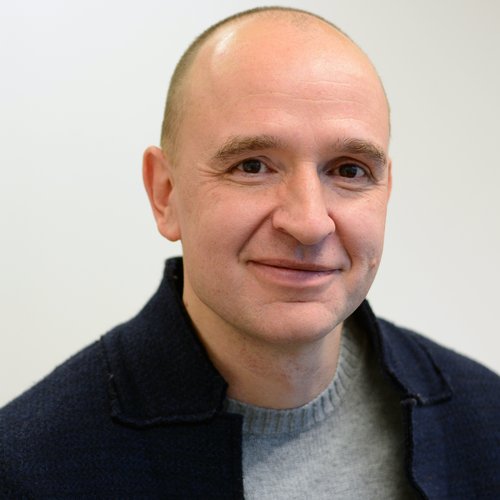 Hurrelmann & Bauer 2015, S. 85
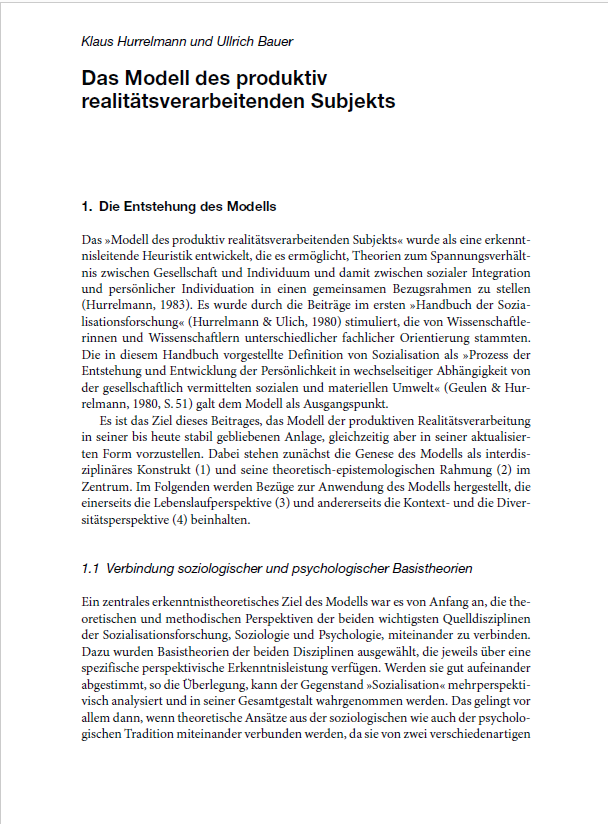 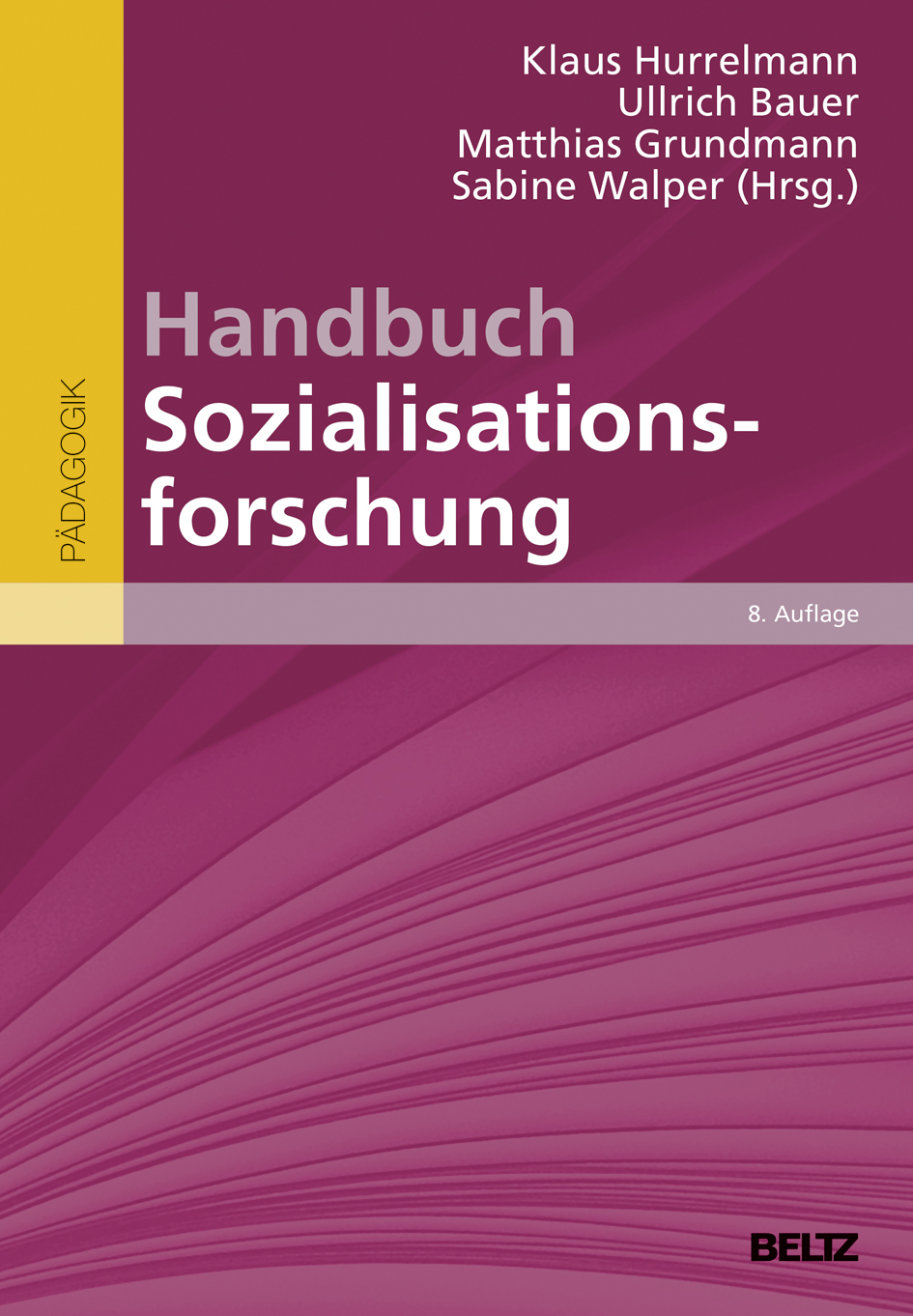 Soziologie und Psychologie
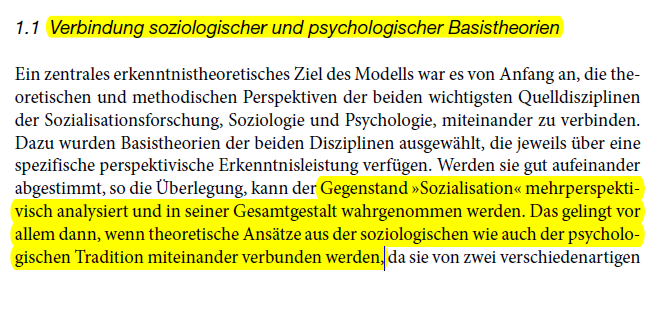 S. 144
Dialektik
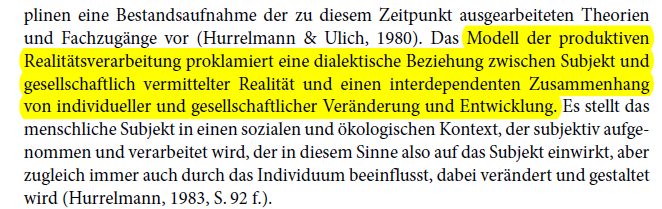 S. 145
Soziologismus und Individualismus
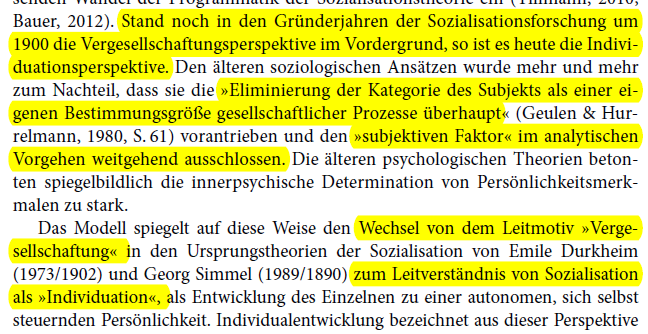 S. 145
Soziologismus und Individualismus
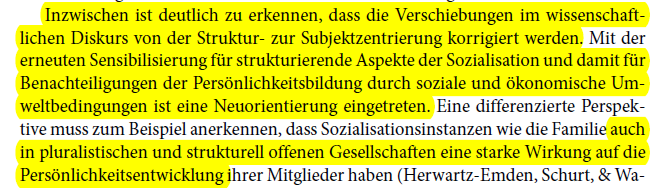 S. 146
Modell der produktiven Realitätsverarbeitung (MpR)
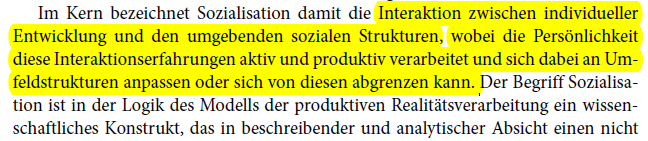 S. 146
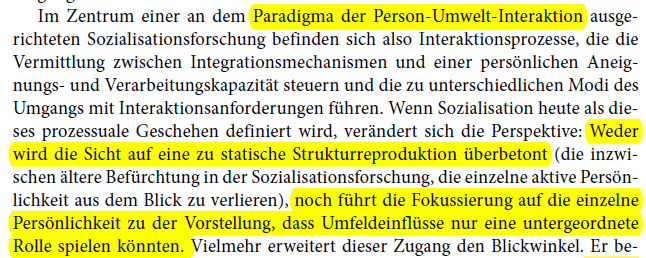 S. 159
Nicht-Prognostizierbarkeit
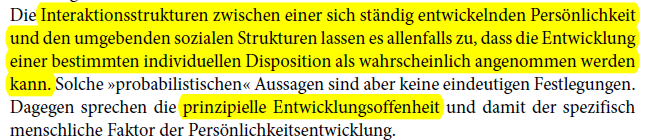 S. 146
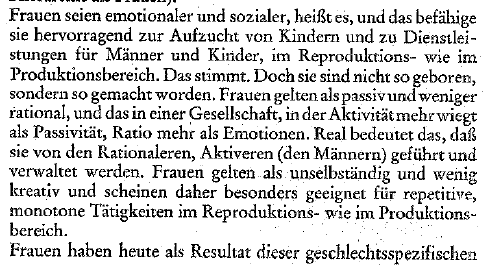 (1977)
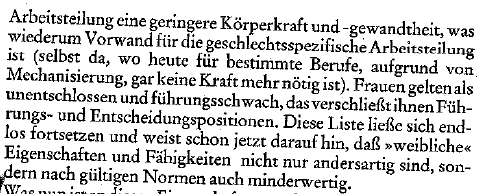